Passé Composé vs. Imparfait
Both are PAST tenses, BUT
have distinctive uses
are NOT interchangeable

The choice of which to use depends on the
Context
Point of view of the speaker
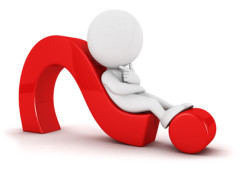 Passé Composé vs. Imparfait
Notice the difference in meanings:

Passé Composé
“ed”, did ………… , has/have ……………..
J’ai loué =  I rented , did rent, have rented

Imparfait
Was ………ing, used to ……………..
Je louais = I was renting, used to rent
Expressions that signal
Certain ADVERBS signal a past tense:
Passé Composé:
Imparfait:
autrefois ………………………... formerly /                
                                                     in the old days
d’habitude ……………………  usually
parfois …………………….…..  sometimes
souvent ………………….……. often                                          
toujours ………………………. always
tous les jours ………………… every day
soudain ………………………  suddenly

tout d’un coup/ …………..    all of a 
tout à coup                               sudden

une (deux, etc…) fois ……. one time
                                                       twice
un jour ………………………. one day
Uses of the Passé Composé
To express specific actions that started & ended in the past & are seen by the speaker as completed
J’ai nettoyé la salle de bains hier.
To tell about events that happened at a specific point in time or within a specific length of time
Je suis allé à la pêche il y a deux ans.
To express the beginning or end of a past action
Le film a commencé à 20 heures.
Ce matin, j’ai fait du jogging, j’ai rangé ma chambre et j’ai bu du jus.
To narrate a series of past actions or events
To signal a change in physical or mental state
Tout à coup, elle a eu peur.
Uses of the IMPARFAIT
To describe an on-going past action with no reference to its beginning or end
Vous dormiez sur le canapé.
To express habitual or repeated past actions and events
Maman travaillait souvent 
dans le jardin.
To describe mental, physical, and emotional states or conditions
Simon  était fatigué et 
il avait sommeil.
To describe the background scenes and setting in a story
Il  faisait beau et 
le ciel était bleu.
C’était une photo 
d’une jolie fille.
To describe people and things
To NARRATE a story or an incident
The passé composé & the imparfait are often used together:
Imparfait = sets the scene, background
Passé composé = moves the story along
Il était minuit et le temps était orageux.  J’avais peur parce que j’étais seule dans la maison.  Soudain, quelqu’un a frappé à la porte.  J’ai regardé par la fenêtre et j’ai vu un vieil homme habillé en noir…
To narrate a story or an incident
Framework: weather, date, time, scenery, background
Main facts
Descriptions: age, physical & personality traits, clothing, feelings, state of mind
Specific, 
completed events
Actions that advance
the plot
Background setting: what was going on, what others were doing
To narrate a story or an incident
When the passé composé & the imparfait occur in the same sentence, the action in the PC often INTERRUPTS the on-going action in the imparfait:
Exemple:

	Je chantais  quand mon ami  est arrivé.
what I was already doing
the interrupting action
I was singing when my friend arrived.
To narrate a story or an incident
When the passé composé & the imparfait occur in the same sentence, the action in the PC often INTERRUPTS the on-going action in the imparfait:
Exemple:
	
	Je dormais   quand mon portable  a sonné.
what I was already doing
the interrupting action
I was sleeping when my cell phone rang.
To narrate a story or an incident
Either the PC or the imparfait can follow QUAND
Mon ami    est arrivé   quand nous  répétions  dans  le sous-sol.
the interrupting action
what I was already doing
My friend arrived when we were practicing in the basement.
To narrate a story or an incident
Either the PC or the imparfait can follow QUAND
J’    ai pris   cette photo quand ils  faisaient   de la voile.
the interrupting action
what they were already doing
I took this picture when they were sailing.
To express CAUSE and EFFECT
Sometimes the use of both in the same sentence can express CAUSE and EFFECT
J’   avais    faim, alors j’ ai mangé   un sandwich.
because of this…
I did this action
I was hungry so I ate a sandwich.
To express CAUSE and EFFECT
Sometimes the use of both in the same sentence can express CAUSE and EFFECT
J’   ai balayé   la masion parce qu’elle  était    sale.
I did this
because this was already true
I swept the house because  it was a dirty.
To express CAUSE and EFFECT
Sometimes the use of both in the same sentence can express CAUSE and EFFECT
Marie  avait   besoin d’un stylo, alors elle  a cherché   dans son sac.
because of this…
she did this action
Marie needed a pen so she looked in her bag.
Verbs that change meaning depending on the tense
AVOIR
“got, received, became”
“had, was/were”
J’ai eu sommeil.
J’avais sommeil.
I was sleepy.
I got sleepy.
J’ai eu un chien.
J’avais un chien.
I had a dog.
I got a dog.
J’ai eu soif.
J’avais soif.
I was thirsty.
I got / became thirsty.
Verbs that change meaning depending on the tense
CONNAÎTRE
“met, got to know”
“knew, was familiar with”
Je l’ai connu hier.
Je ne connaissais  pas Lyon.
I wasn’t familiar with Lyon.
I met him yesterday.
SAVOIR
“knew”
“found out, learned”
J’ai su son prénom.
Je savais son prénom.
I knew his name.
I found out / learned his name.
Verbs that change meaning depending on the tense
ÊTRE
“got, became”
“was, were”
J’étais  malade.
J’ai été malade.
I got/became sick.
I was sick.
POUVOIR
“was able (in theory)”
“was able (actually did)”
J’ai pu le voir.
Je pouvais le voir.
I was able (and did) see him.
I could see him. 
(whether or not I actually did.)
Verbs that change meaning depending on the tense
VOULOIR
“decided to, tried to”
“wanted”
Je voulais voyager.
J’ai voulu voyager.
I decided to travel.
I wanted to travel.
DEVOIR
“was supposed to”
“had to, must have”
Tu as dû savoir!
Tu devais savoir.
You must have known!
You were supposed to know.
Verbs that tend to be in the IMPARFAIT
French verbs that describe BACKGROUND information such as SITUATIONS, STATES of BEING, or MENTAL STATES are most commonly in the imparfait
J’ai eu la grippe.



Il a fait froid hier.
aimer
avoir
croire
espérer
être
faire
penser
J’avais la grippe.



Il faisait froid.
I got the flu.
I had the flu.
I was cold out yesterday.
It was cold.
To narrate a story or an incident
Remember the acronym
S
W
Specific moment in the past
Weather
A
Action that interrupts an 
on-going action
Age
A
T
Time
Focus on the beginning or end of an action
F
E
Emotion
Enclosed amount of time
E
R
Repetitive action / used to
S
Setting the scene 
(was –ing, were –ing)
Pratiquons …
suis né(e)
I was born in Atlanta.
I was 7 when my family… 
moved to France.
We liked to explore Paris.
We went up the Eiffel Tower 7 times!
We visited the Louvre on Saturdays.
We often picknicked in the gardens..
except when it rained.
My sister loved to eat crêpes.
One time, I told her …
that she was obsessed with them.
Me, I preferred to drink hot chocolat…
even when it was hot.
Je ……………………… à Atlanta.
avais
J’ .................. 7 ans quand ma famille…
a emménagé
…………………...en France.
aimions
Nous ………………. explorer Paris.
sommes montés
Nous …………………….……  la TE 7 fois!
visitions
Nous ……………… le Louvre le samedi
faisions
Nous ………………….. des pique-niques
pleuvait
Sauf quand il ………………….……
aimait
Ma soeur ………….  manger les crêpes
ai dit
Une fois, je lui ……..........
était
qu’elle ………….. obsedée par eux.
préférais
Moi, je ………………. boire du chocolat
faisait
même quand il ………………… chaud.